სოციალური მუშაობის სწავლება და ბავშვის უფლებები
შორენა საძაგლიშვილი, პროფესორი, 
სამაგისტრო პროგრამის ხელმძღვანელი, ილია უნი
shorena_sadzaglishvili@iliauni.edu.ge
სალომე ნამიჭეიშვილი, ასოცირებული პროფესორი, 
საბაკალავრო პროგრამის ხელმძღვანელი, თსუ
salome.namitcheishvili@tsu.ge
2 ოქტომბერი, 2020 წელი
ქუთაისი
ადამიანის უფლებები და სოციალური მუშაობა
სოციალური მუშაობის საერთაშორისო დეფინიცია
სოციალური მუშაობის ეთიკის მთავარი პრინციპები
სოციალური მუშაობის განათლების  და სწავლების გლობალური სტანდარტები
ადამიანის უფლებები არის ცენტრალური ფოკუსი
კურიკულუმი
პრაქტიკა
ღირებულებები
ცოდნა
უნარ-ჩვევები
Silvia Staub-Bernasconi, 2011 . Human Rights and Their Relevance for Social Work as Theory and Practice DOI:10.1093/acprof:oso/9780195333619.003.0005
ძირითადი კითხვები, რომლებიც ისმევა:
რა ითველბა ადამიანის უფლებების დარღვევად სოციალური მუშაობის პროფესიაში? 
რას ნიშნავს ადამიანის ღირსება, რომელიც არის ადამიანის უფლებების ფილოსოფიური და ეთიკური საფუძველი? 
რა როლს ასრულებს ადამიანის უფლებები სოციალური მუშაობის პროფესიული მანდატის განხორციელების დროს? 
როგორ უნდა მოხდეს ადამიანის უფლებების განხილვა, დაცვა და იმპლემენტაცია სოციუმში მიკრო, მეზო და მაკრო დონეზე.
სოციალური მუშაობა - ადამიანის უფლებების პროფესია
ადამიანის უფლებების ადვოკატობა ყველა დონეზე, ისე რომ ადამიანები პასუხისმგებლები არიან ერთმანეთის ურთიერთკეთიდღეობაზე, პატივს სცემენ ურთიერთდამოკიდებულებას და სოციუმის და ადამიანების ურთიერთმიმართებას.

Joseph M. Wronka (2013). Ethics and Values, International and Global Issues, Policy and Advocacy, Social Justice and Human Rights Online Publication Date: Jun 2013 DOI: 10.1093/acrefore/9780199975839.013.190
სოციალური მუშაობის სამაგისტრო პროგრამა
2007 წ. 
აშშ-ს გამოცდილება
კოლუმბიის უნივერსიტეტი და ნორთრიჯის კალიფორნიის უნივერსიტეტის პროფესორების ჩართულობა
EDUCATION IN SW
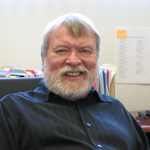 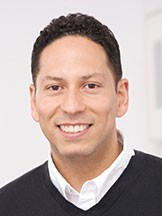 ISU
AFP – Academic Fellowship Program
სამაგისტრო პროგრამის სტრუქტურა
პროგრამა აქვს თეორიული კურსები - 72 კრედიტი 

პრაქტიკა - 24 კრედიტი 

კვლევა - 24 კრედიტი
ძირითადი თეორიული კურსები, რომელშიც ასახული ბავშვის უფლებები
სოციალური მუშაობის თეორიული მიდგომები და მისი გამოყენება
ოჯახების და წყვილების კონსულტირება 
სოციალური კეთილდღეობის პოლიტიკა
სოციალური მუშაობა ბავშვებსა და მათ ოჯახებთან: პოლიტიკა, მომსახურება და პრაქტიკა 
სოციალური ადვოკატობა
სოციალური მუშაობის პრაქტიკა - 32 საათი
სოციალური მუშაობის პრაქტიკა I (ზოგადი)
სოციალური მუშაობის პრაქტიკა II (უსახლკარობა და სოციალური საცხოვრისი) 
სოციალური მუშაობის პრაქტიკა III (რეპროდუქციული ჯანმრთელობა და უფლებები, ნარკომანიით გამოწვეული ზიანი) 
სოციალური მუშაობის პრაქტიკა  IV (ძალადობა ოჯახში: პრობლემის სამართლებრივი და სოციალური პერსპექტივა)
პრაქტიკის კონცეფცია
13 კვირა, 2-3 დღე კვირაში,  7-8 საათი
118 საათი სემესტრში
საგნმანათლებლო გეგმა– დავალებები, სტუდენტის როლი სააგენტოში 
ხემლოწერილია სტუდენტის, პრაქტიკის ხელმძღვანელის და პრაქტიკის კოორდინატორის მიერ
პრაქტიკის შეფასების ფორმა
უფლებების სწავლება - თეორია
ადამიანის უფლებების თეორია
ბავშვის უფლებათა კოდექსი
საქართველოს კანონი პაციენტის უფლებების შესახებ (თავი VIII. არასრულწლოვანის უფლებები)
საქართველოს კანონი აივ ინფექცია/შიდსის შესახებ
საქართველოს სისხლის სამართლის კოდექსი (თავი XXXIII. ნარკოტიკული დანაშაული)
გაერთიანებული ერების ორგანიზაციის ბავშვის უფლებათა კონვენცია
მოსწავლის ქცევის კოდექსი 
კვლევის ეთიკა - ეთიკური კვლევა არასრულწლოვანებისათვის  (ethical research involving children)
დავალებები - კურსის ფარგლებში
სცენარები ეთიკურ დილემებზე: დისკუსიები/დებატები
პროექტი, სადაც სკოლის მოსწავლეებს/მცირე საოჯახო ტიპის სახლის ბავშვებს) ასწავლიან ბავშვის უფლებებზე, საქართველოში მოქმედ კანონმდებლობაზე ამ მიმართულებით
დავალებები პრაქტიკის სემინარზე
მოზარდის უფლებები - არასასურველი ფეხმძიმობა, აბორტი, აივ-შიდსი, სგგდ, რეპროდუქციული ჯანმრთელობა
ამ კრიტიკული საკითხების განხილვა მზრუნველობას მოკლებულ მოზარდებთან განვითარების ამ ეტაპისთვის დამახასიათებელი თავისებურებებისა და ასევე, ჩარევის სხვადასხვა ეფექტური მიდგომების გათვალისწინებით. 
ბენეფიციარების უფლებების დაცვა/ადვოკატობა.
Service Learning - სააგენტოზე დაფუძნებული სწავლება - თანამშრომლობა პალაცკის უნივერსიტთან
ადამიანის/ბავშვის უფლებების სწავლება
უფლებებზე დაფუძნებული მიდგომებით ქუჩასთან დაკავშირებული ახალგაზრდებისთვის პროექტების მომზადება 
სხვადასხვა ორგანიზაციებთან თანამშრომლობა (კარიტასი).
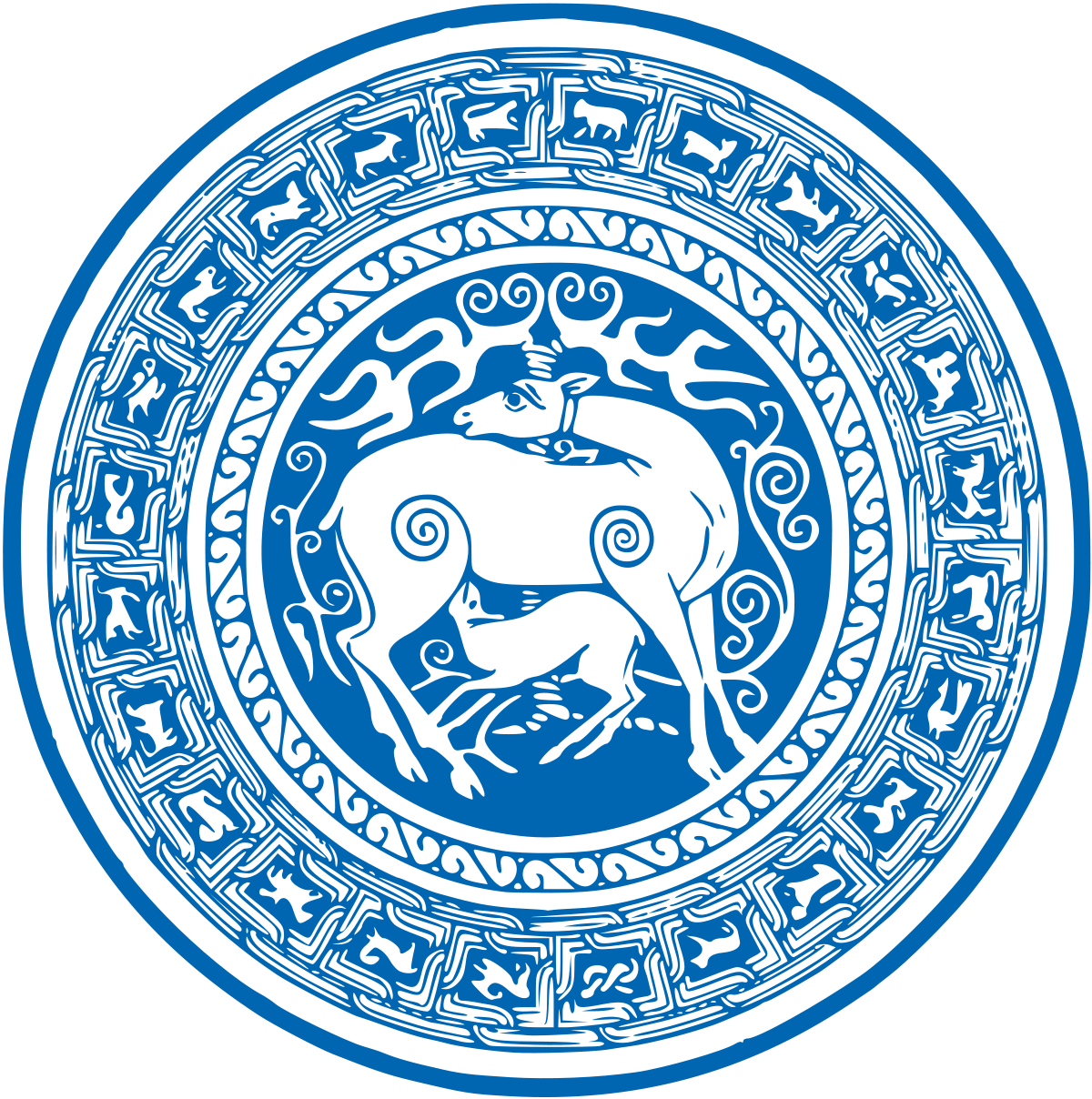 ივ. ჯავახიშვილის სახელობის თბილისის სახელმწიფო უნივერსიტეტი
სოციალური მუშაობის პროგრამები - სოციალურ და პოლიტიკურ მეცნიერება ფაკულტეტი, სოციოლოგიისა და სოციალური მუშაობის მიმართულება
2006 წლიდან - საბაკალავრო და სამაგისტრო პროგრამა, 2010 წლიდან - სადოქტორო პროგრამა;

სოციალური მუშაობის სერთიფიცირების პროგრამა - სფეროს პრაქტიკოსებისთვის, რომლებთაც არ ჰქონდათ სოციალურ მუშაობაში აკადემიური განათლება (UNICEF);

საერთაშორისო თანამშრომლობა: ბრიტანეთის, სლოვენიის, ლიტვიის უნივერსიტეტებთან (EU TACIS);

თანამშრომლობა ადგილობრივ სოციალურ მუშაკებთან ამერიკის შეერთებულ შტატებში მიღებული აკადემიურ განათლებით (OSI);
 
ადგილობრივი თანამშრომლობა: სოციალურ მუშაკთა ასოციაცია, სახელმწიფო და არასახელმწიფო ორგანიზაციები.
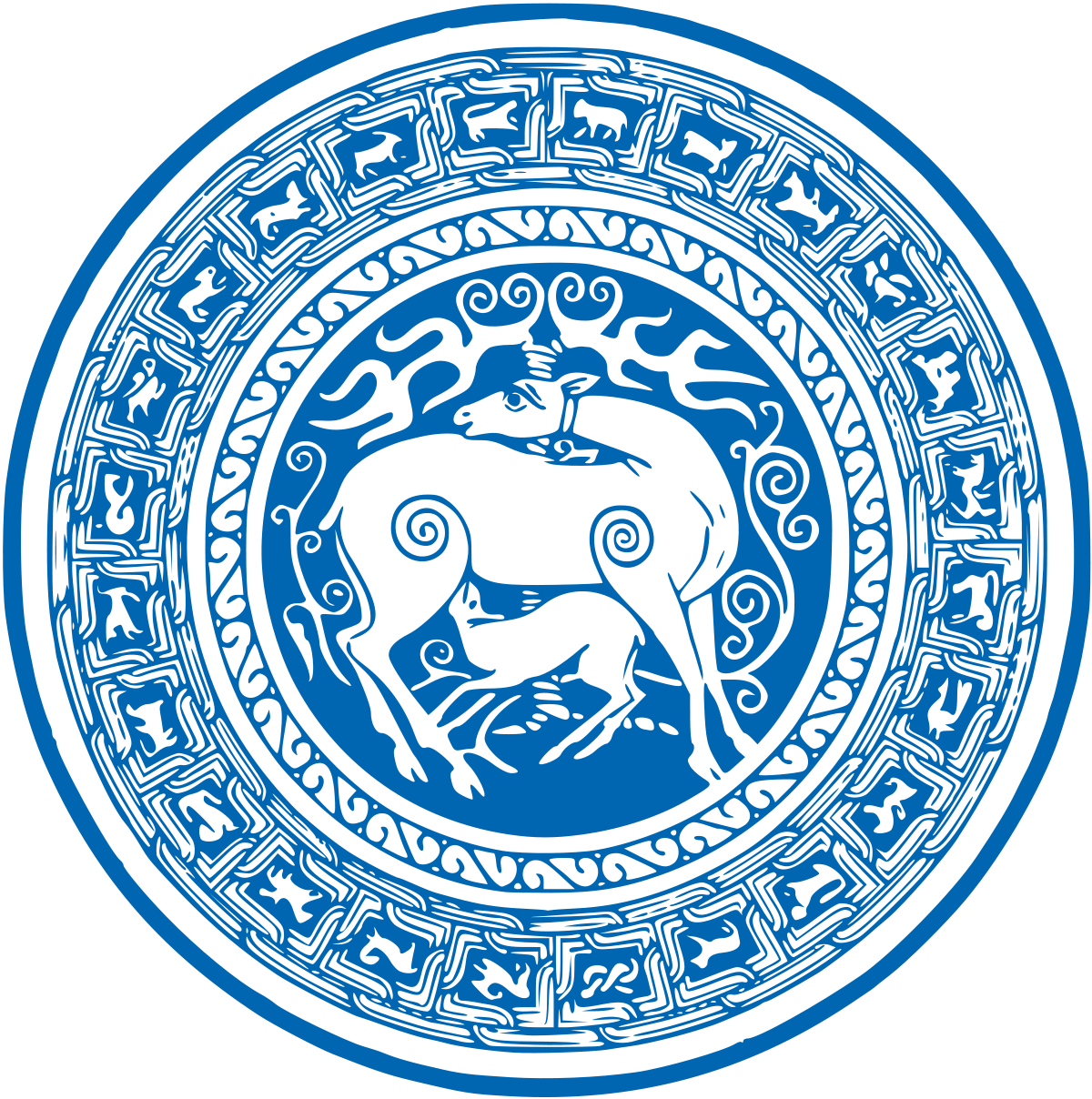 ივ. ჯავახიშვილის სახელობის თბილისის სახელმწიფო უნივერსიტეტი
ბავშვის უფლებების სწავლება სოციალური მუშაკებისთვის
სალექციო კურსები: 
სპეციალიზებული: 
სოციალური მუშაობა და ბავშვთა დაცვა ძალადობისა და უგულებელყოფისგან
სოციალური მუშაობა და არასრულწლოვანთა მართლამსაჯულება
ბავშვთა ადრეული განვითარება
ზოგადი კურსები: 
ადამიანის ქცევა სოციალურ გარემოში
სოციალური მუშაობის ზოგადი პრაქტიკა: ინდივიდებსა და ოჯახებთან
სოციალური მუშაობის სამართლებრივი ასპექტები
სოციალური კეთილდღეობის პოლიტიკა

სოციალური მუშაობის პრაქტიკა:
60-მდე პრაქტიკის ორგანიზაცია, მათ შორის 20-მდე (33%) ბავშვთა დაცვის სფეროში;
ძირითადი სპეცილობის კურსების კრედიტების 25 %- კვირაში 2 დღე პრაქტიკის ორგანიზაციაში, ხოლო კვირაში ერთხელ პრაქტიკის სემინარი უნივერსიტეტში; 3-5 განსხვავებულ ორგანიზაციაში პრაქტიკა სწავლების პროცესში;
სოციალური პროექტები - სტუდენტების მიერ დაგეგმილი და განხორციელებული სოციალური ინიციატივები.
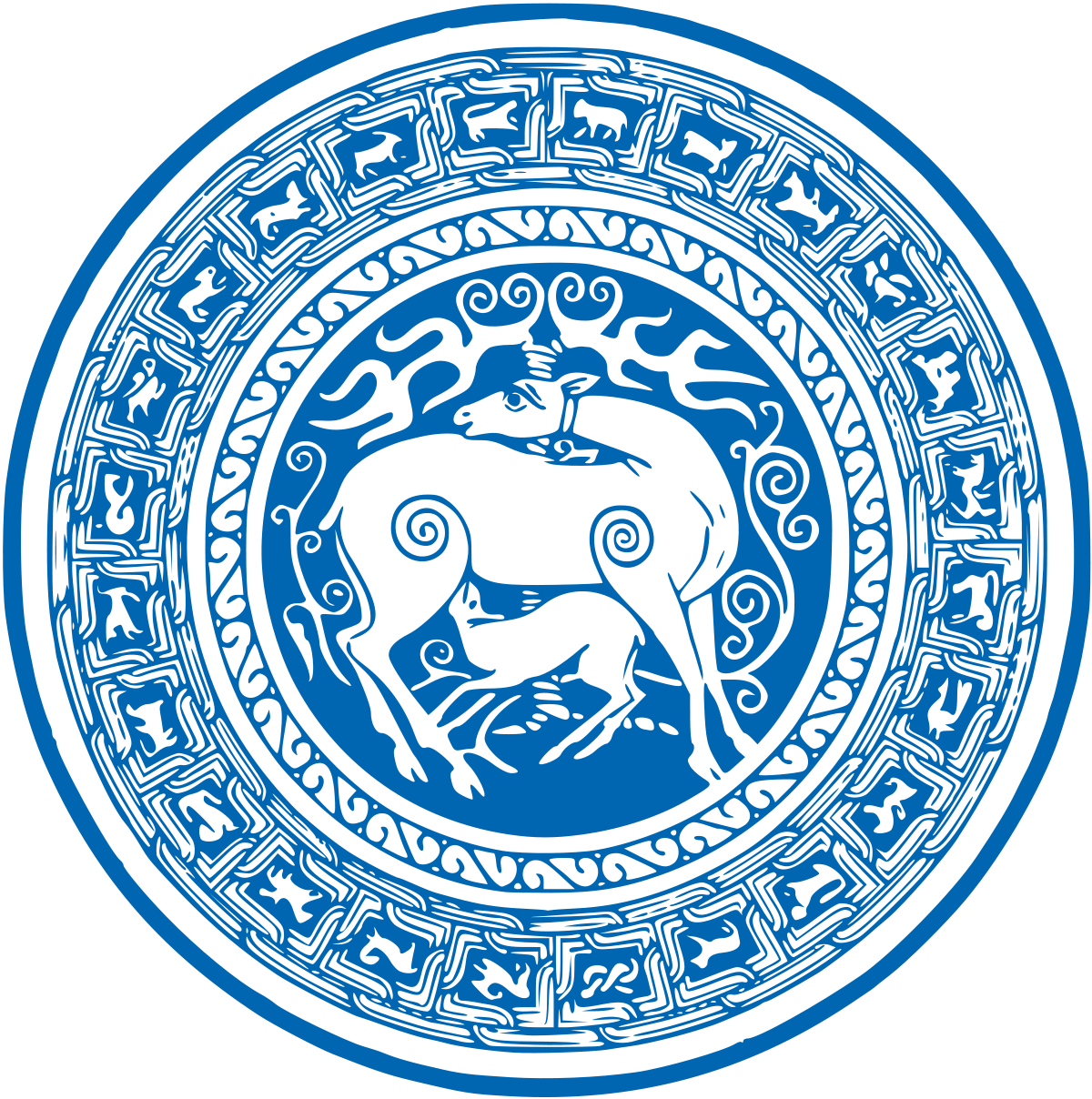 ივ. ჯავახიშვილის სახელობის თბილისის სახელმწიფო უნივერსიტეტი
ბავშვის უფლებების სწავლება  სოციალური მუშაკებისთვის
კონცეპტუალური ჩარჩო: 
ადამიანის უფლებებზე დაფუძნებული მიდგომა VS საჭიროებებზე დაფუძნებული მიდგომა 
ბავშვის უფლებები - ბავშვები დაცვის ობიექტები თუ უფლებათა სუბიექტები?

სწავლების მიდგომა და მეთოდი:
შემთხვევების განხილვაზე დაფუძნებული სწავლება 

განვითარების შესაძლებლობა:
მულტიდისციპლინური სწავლება - თანამშრომლობა სხვადასხვა დისციპლინის წარმომადგენლებთან - ერთობლივი კურსის შემუშავება